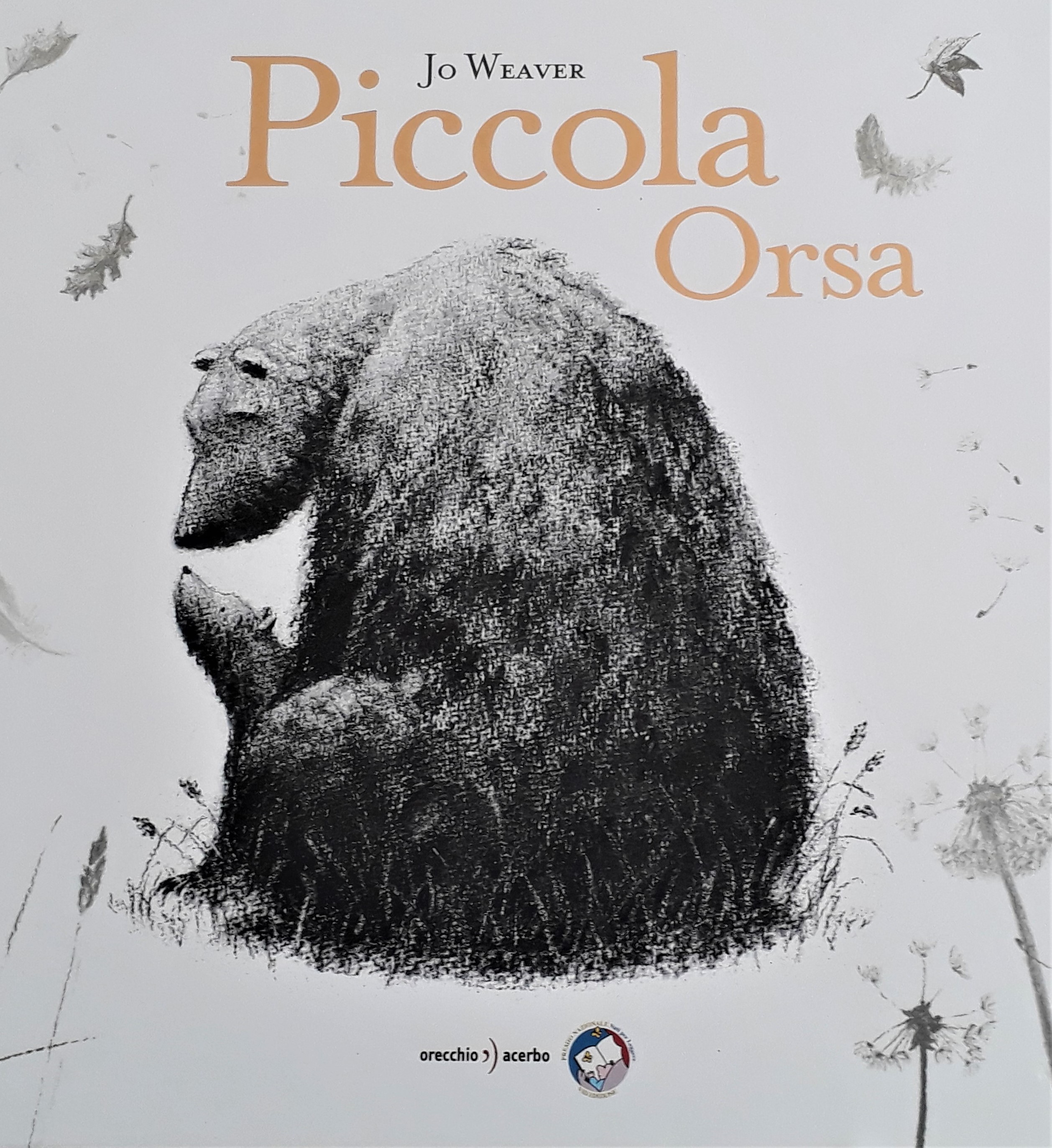 BUONA LETTURA
A grandi e piccini
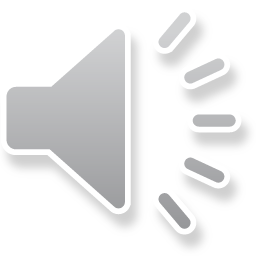 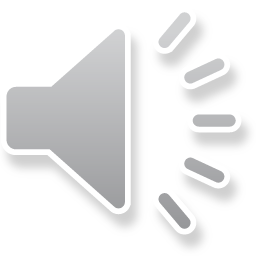 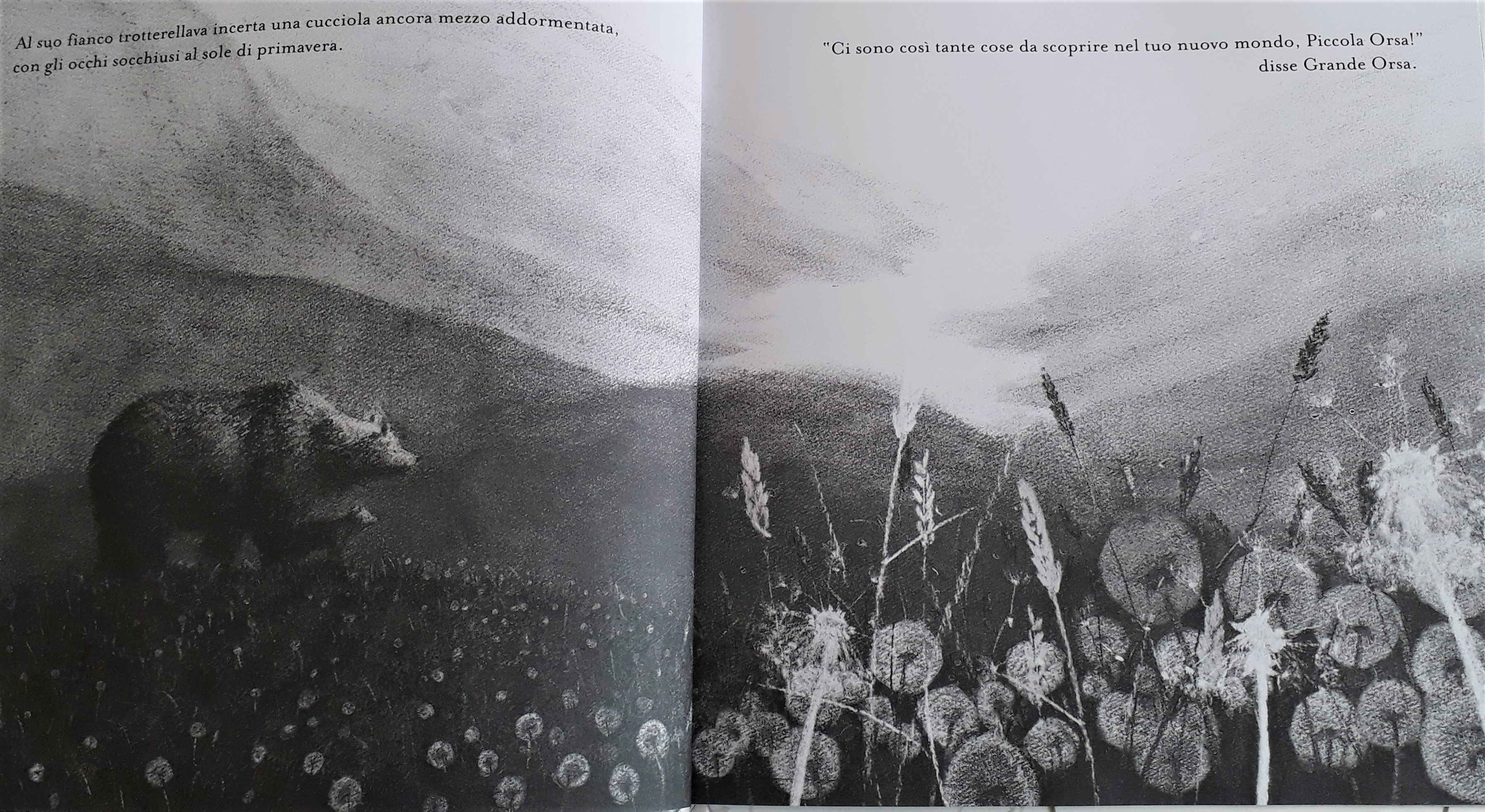 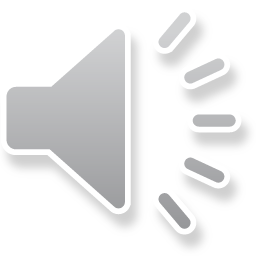 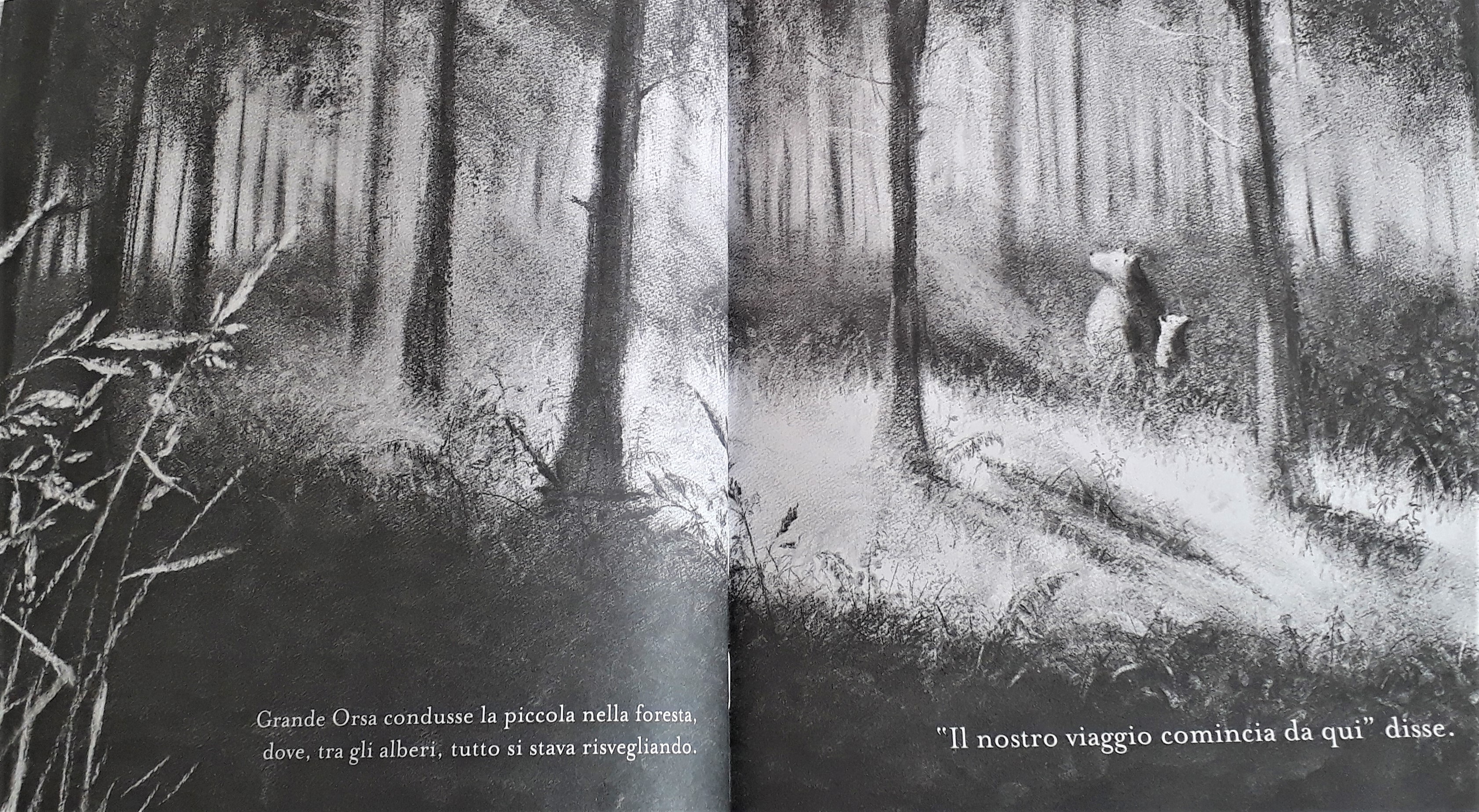 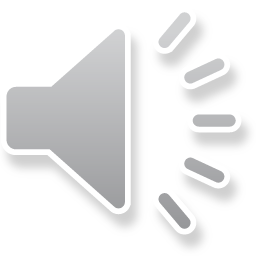 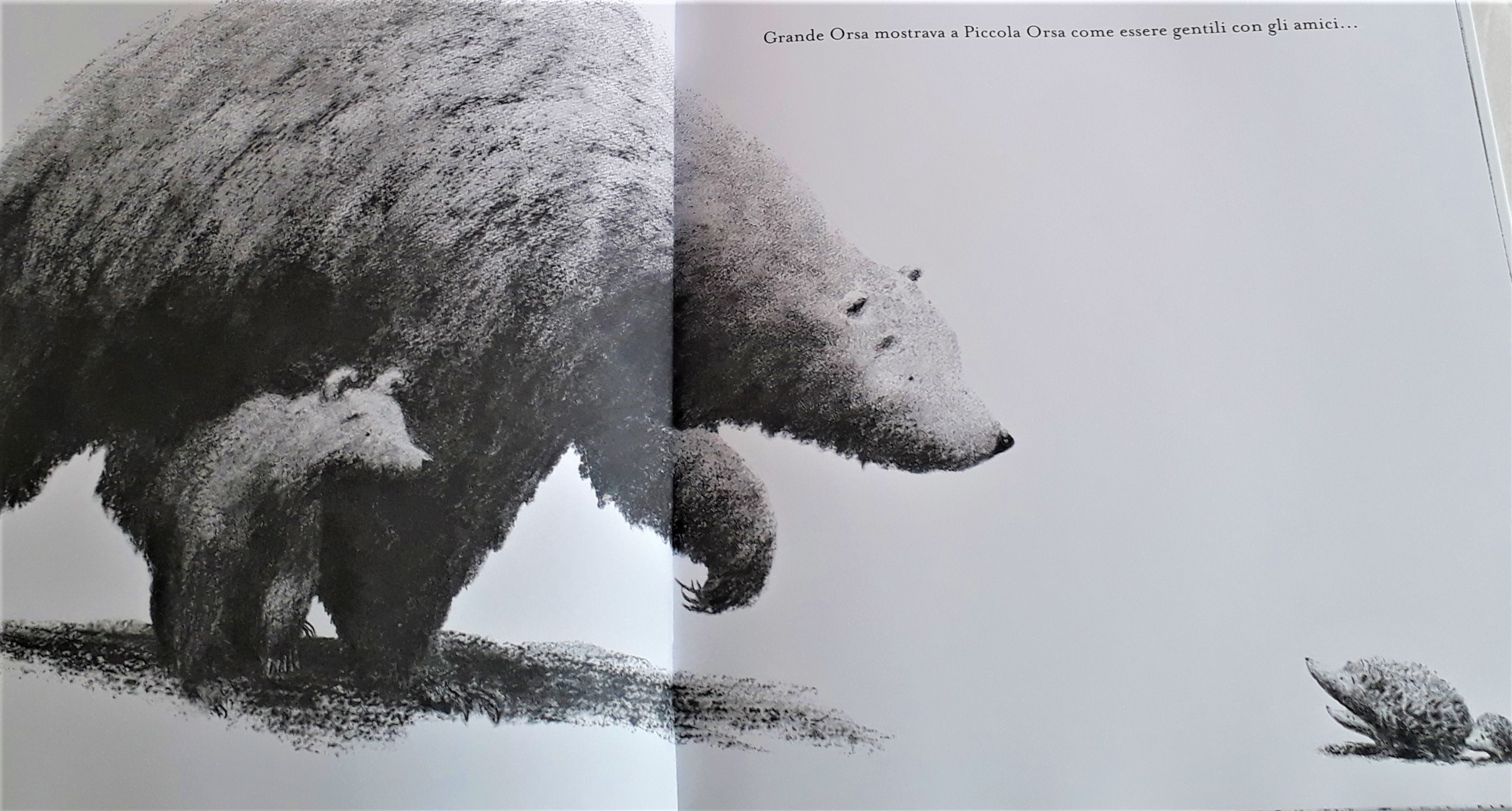 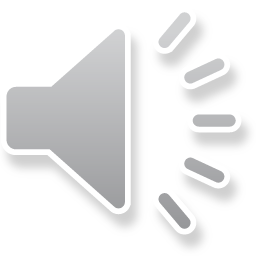 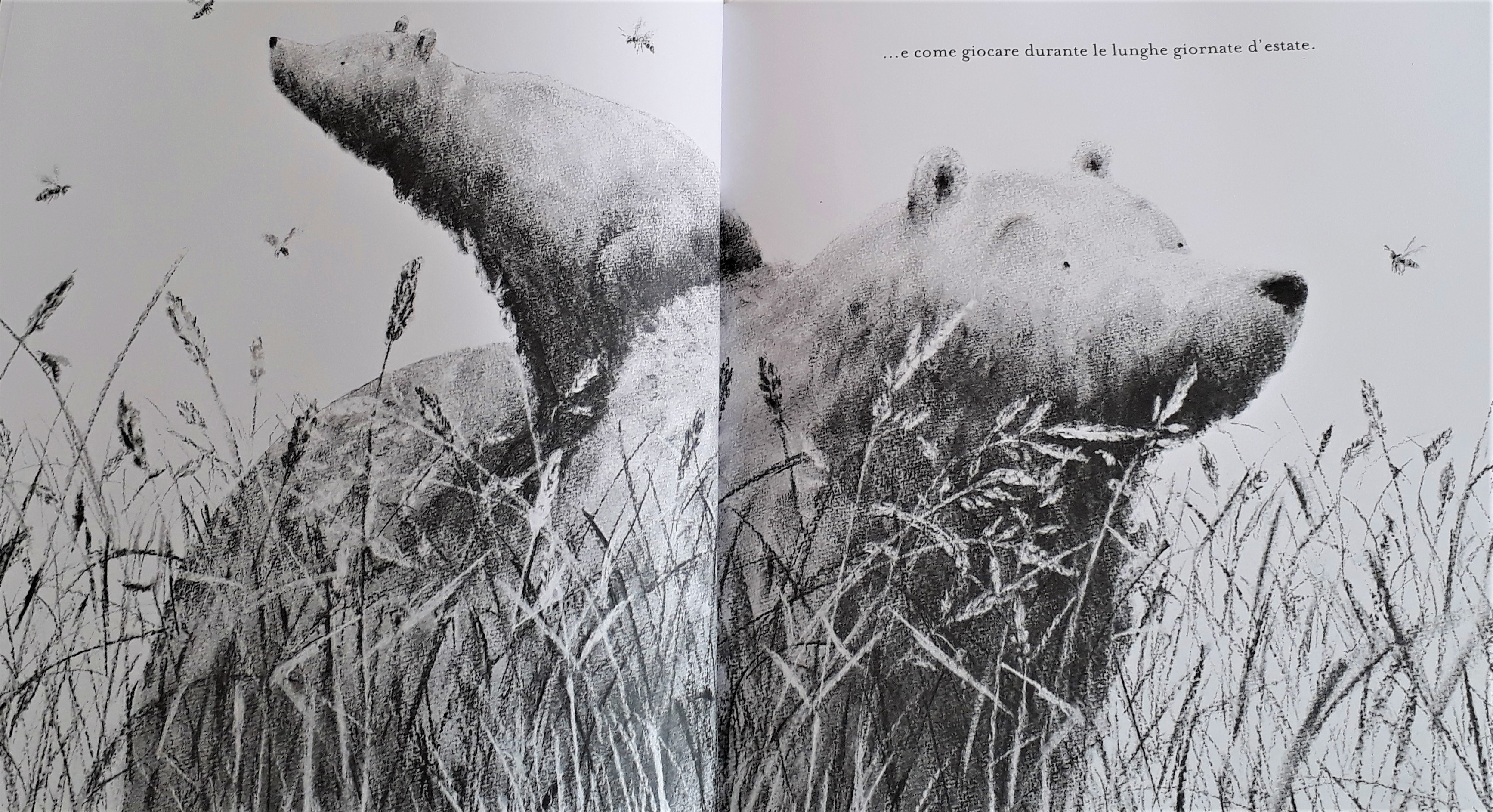 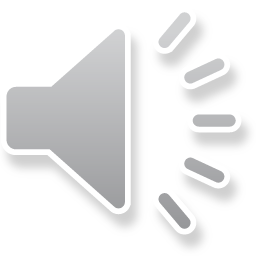 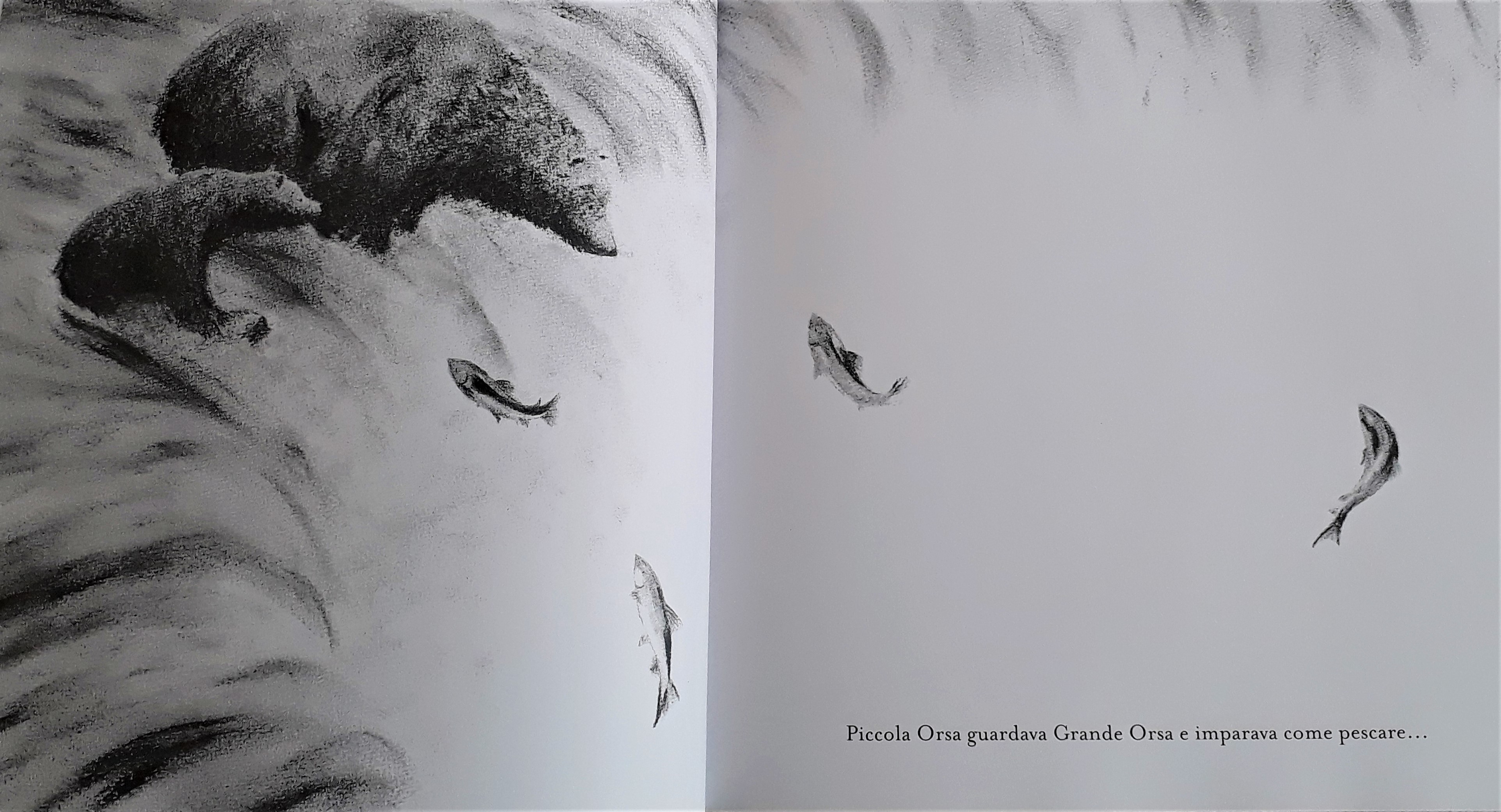 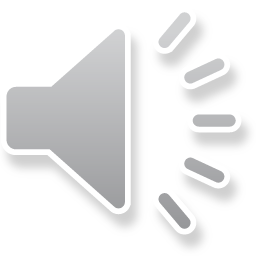 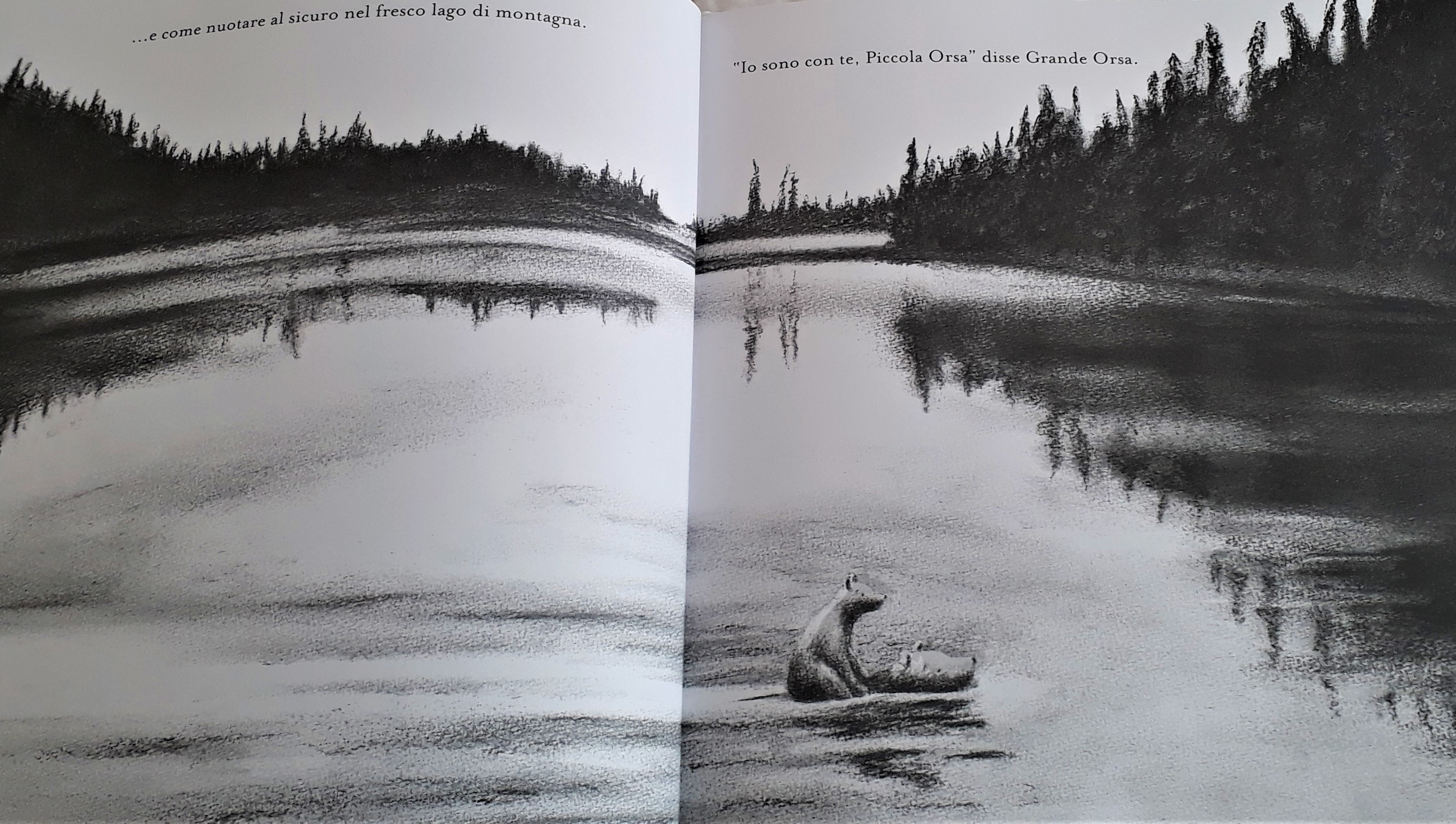 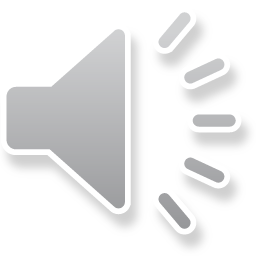 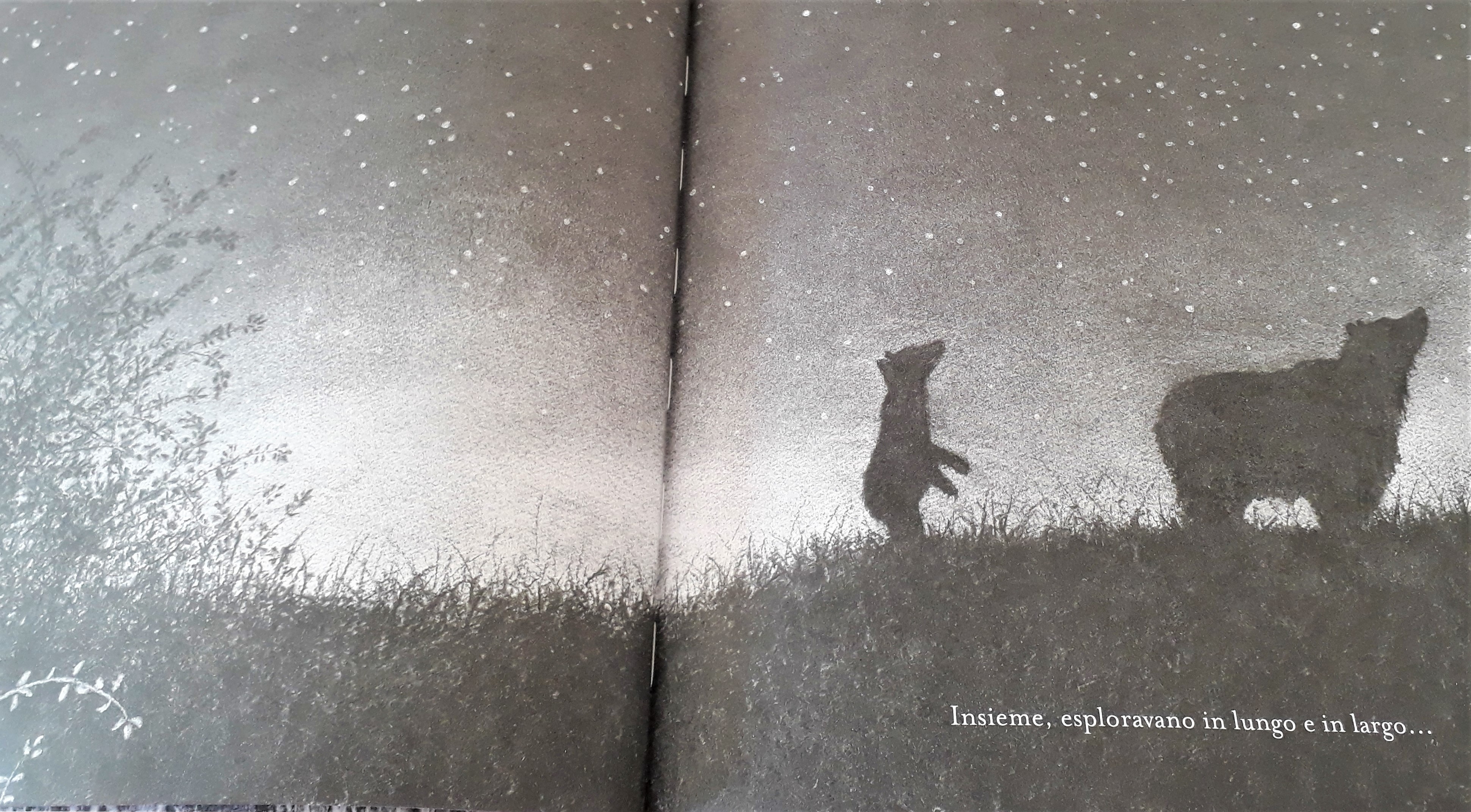 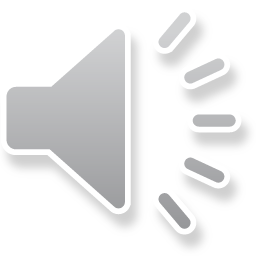 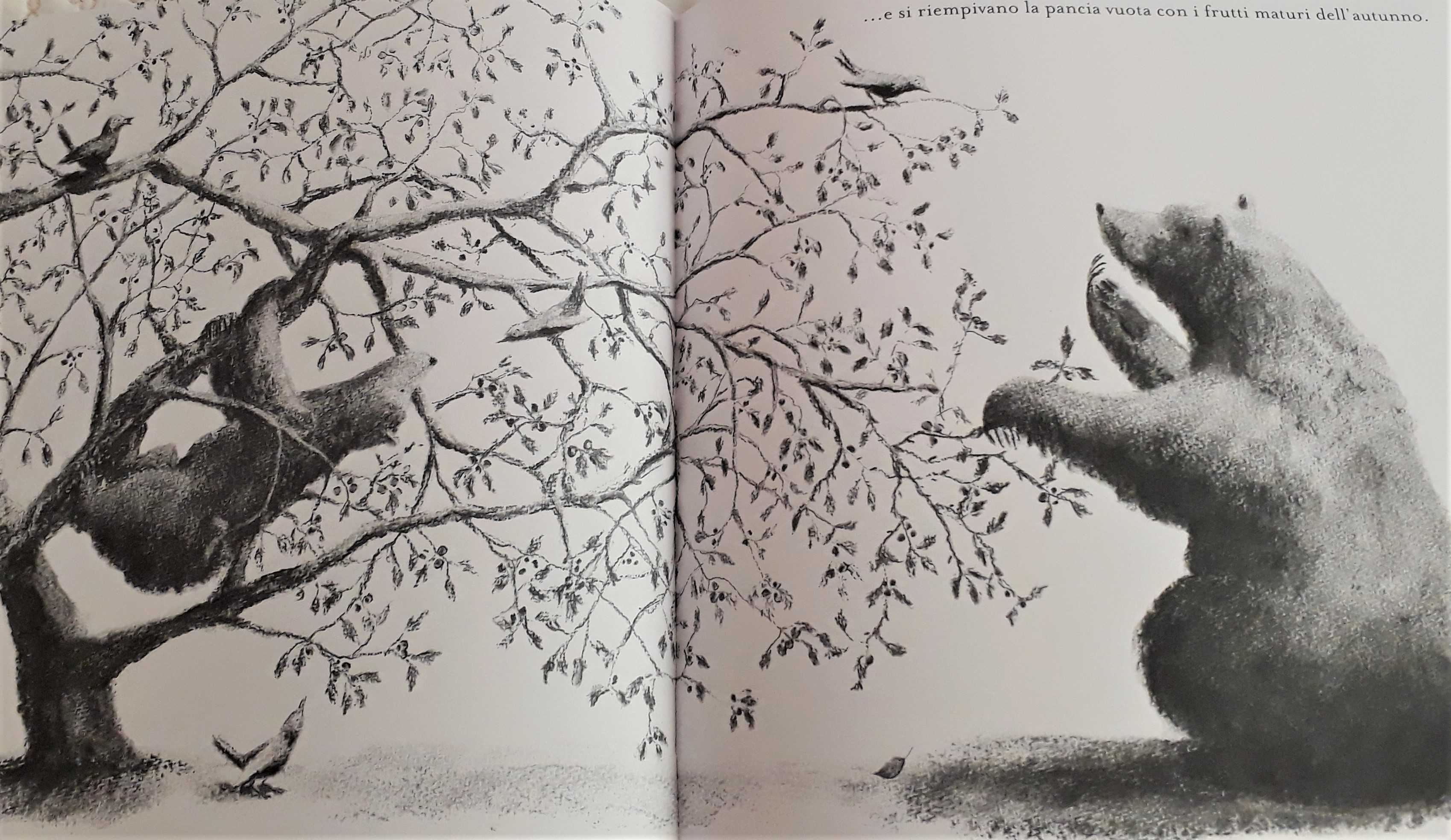 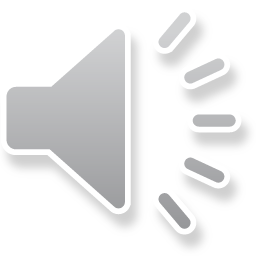 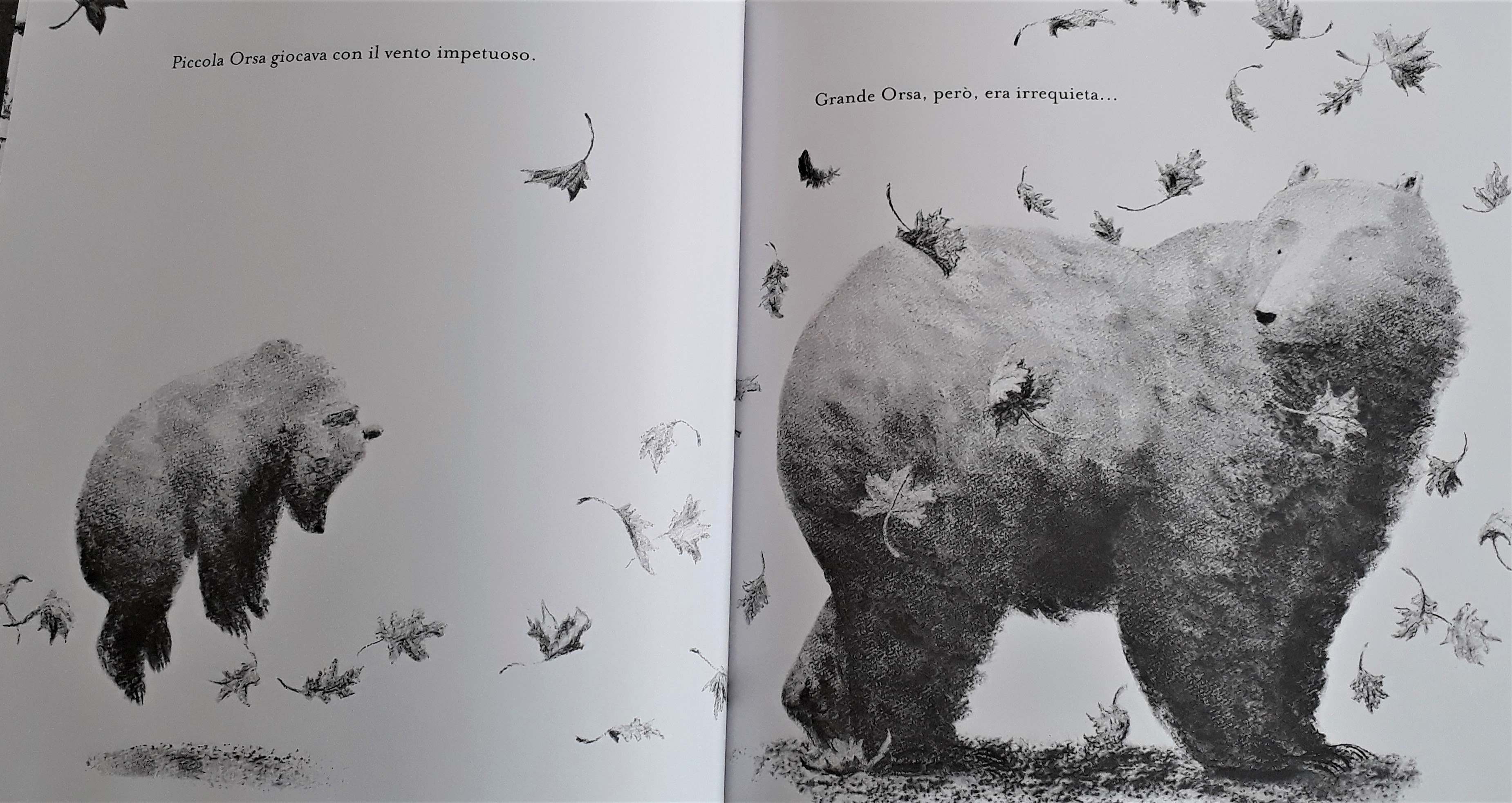 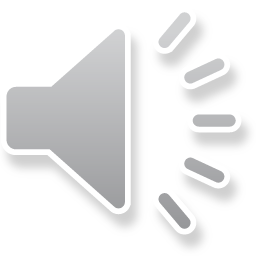 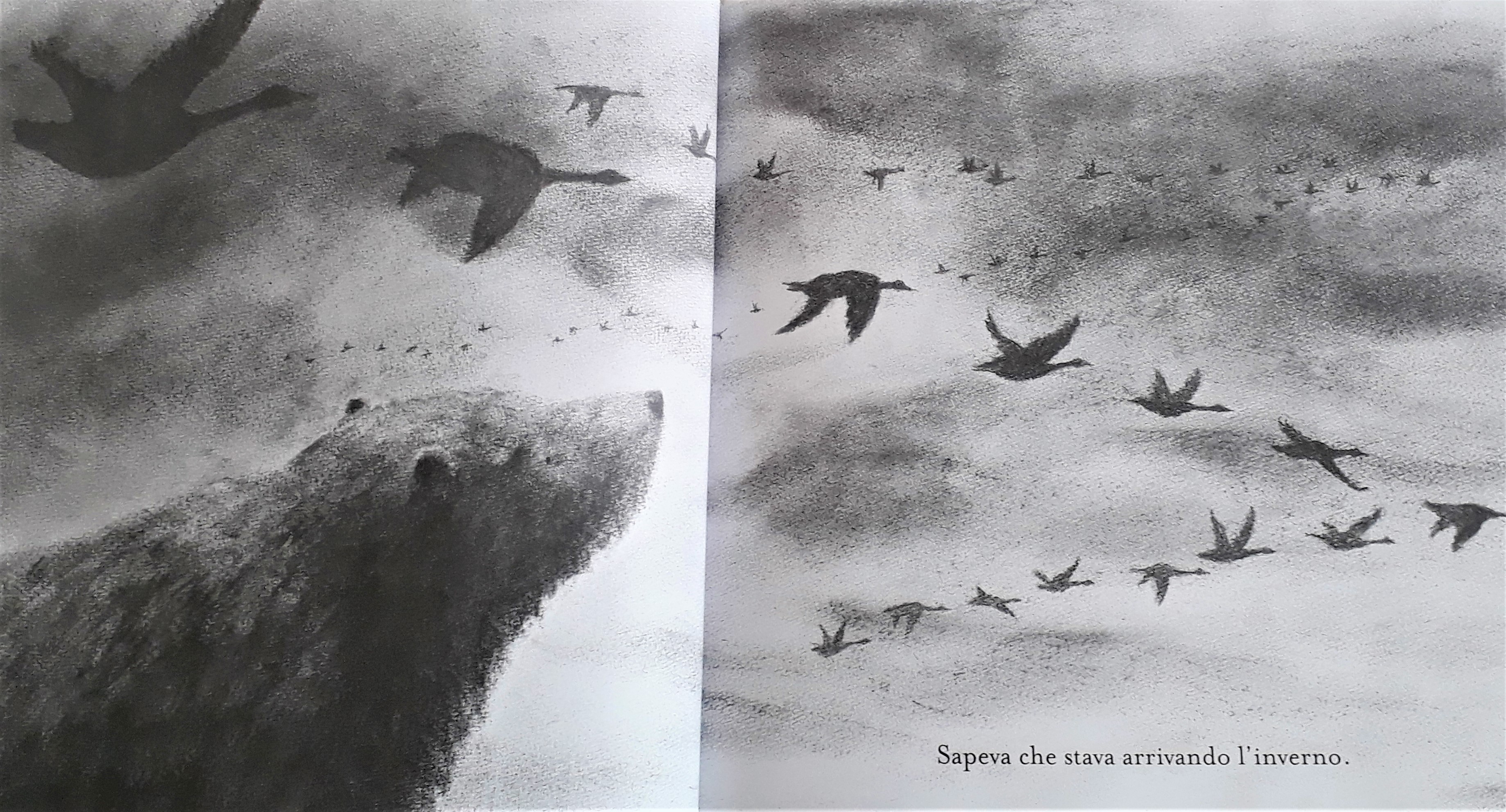 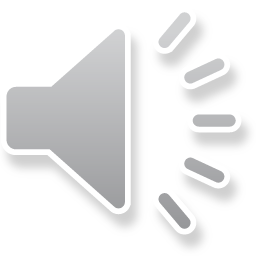 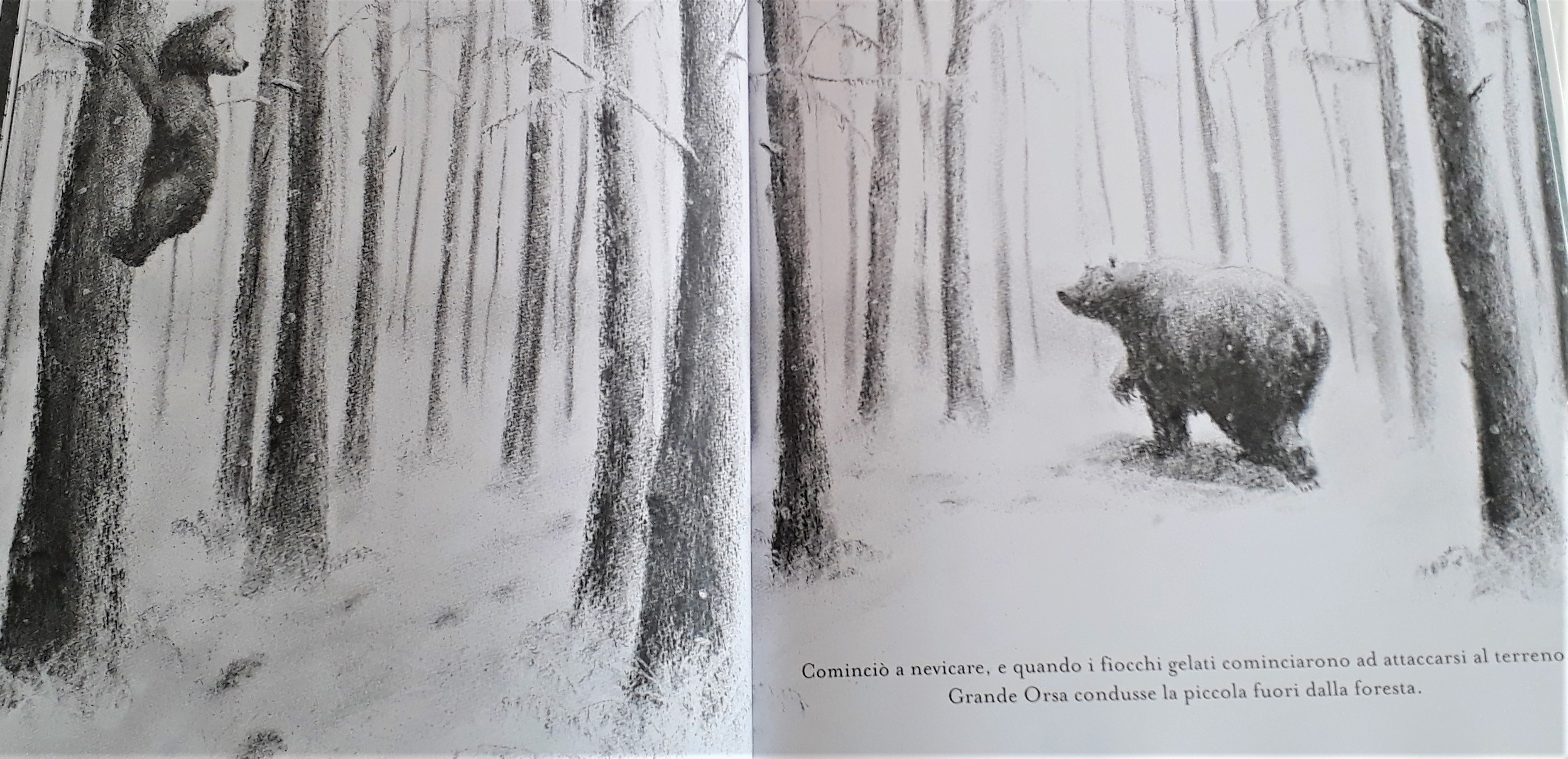 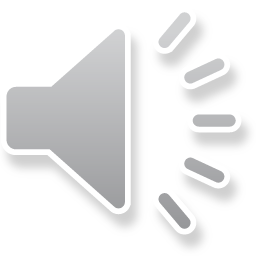 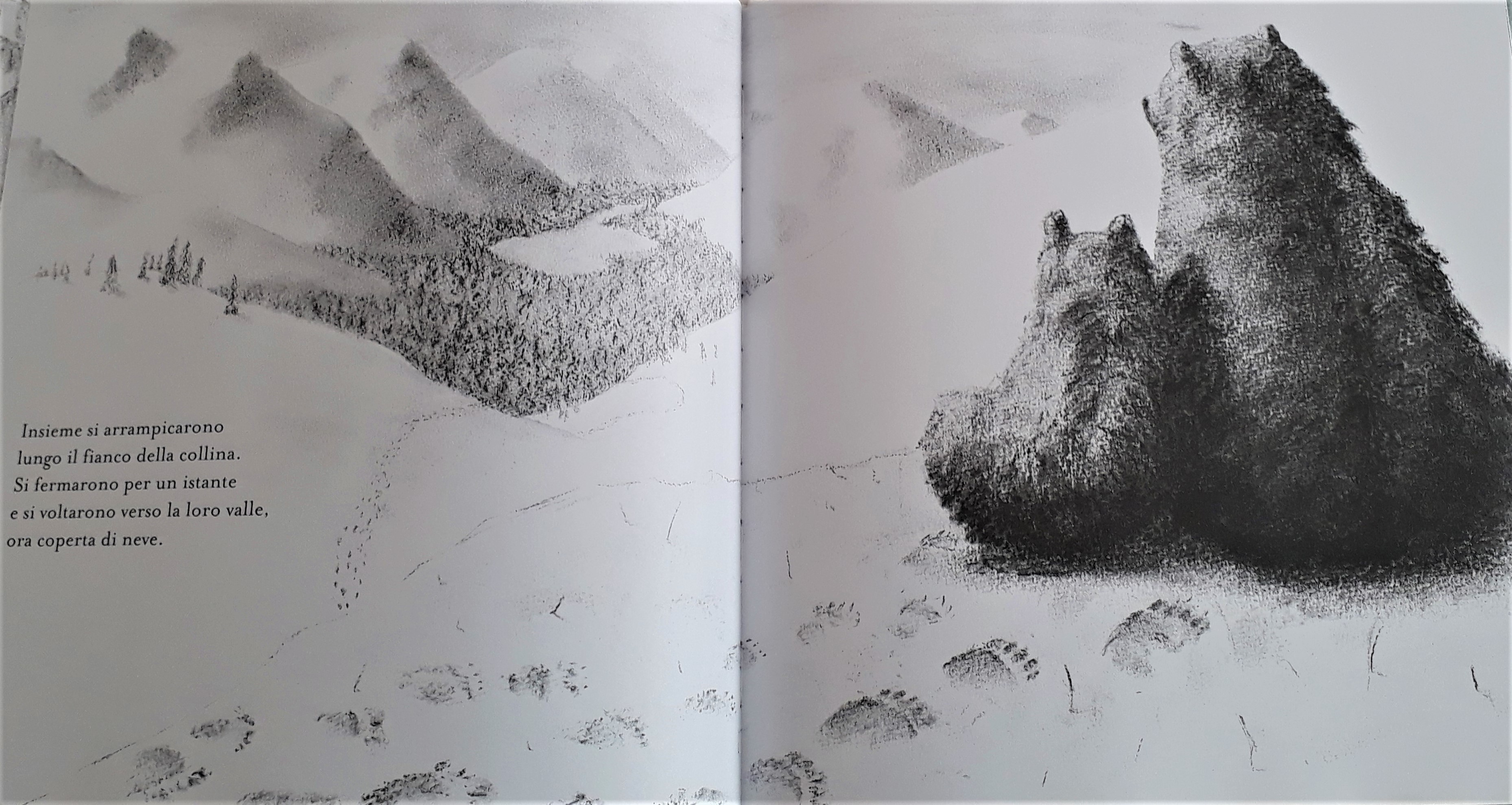 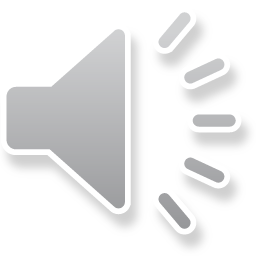 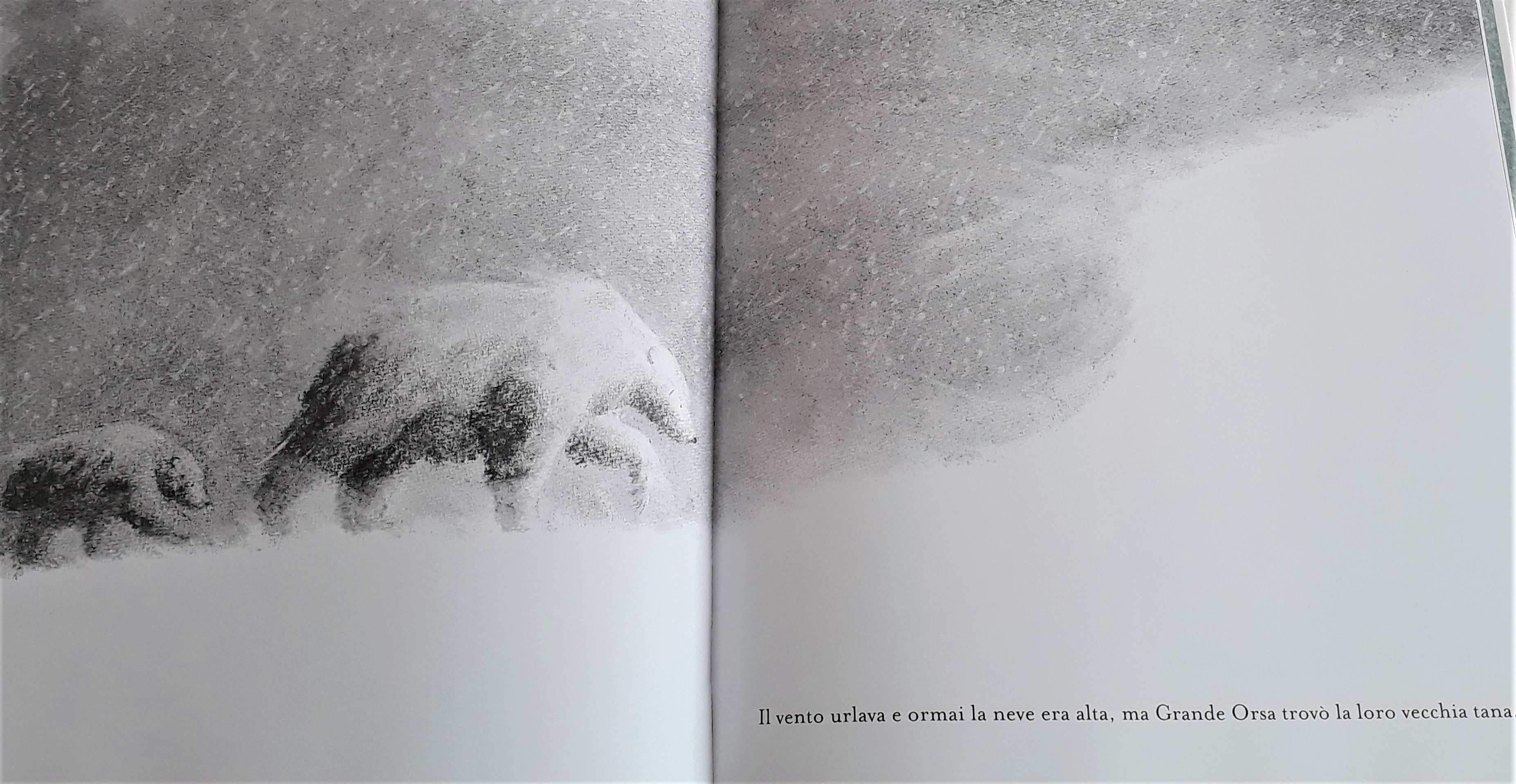 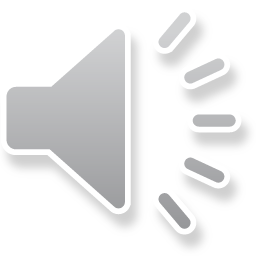 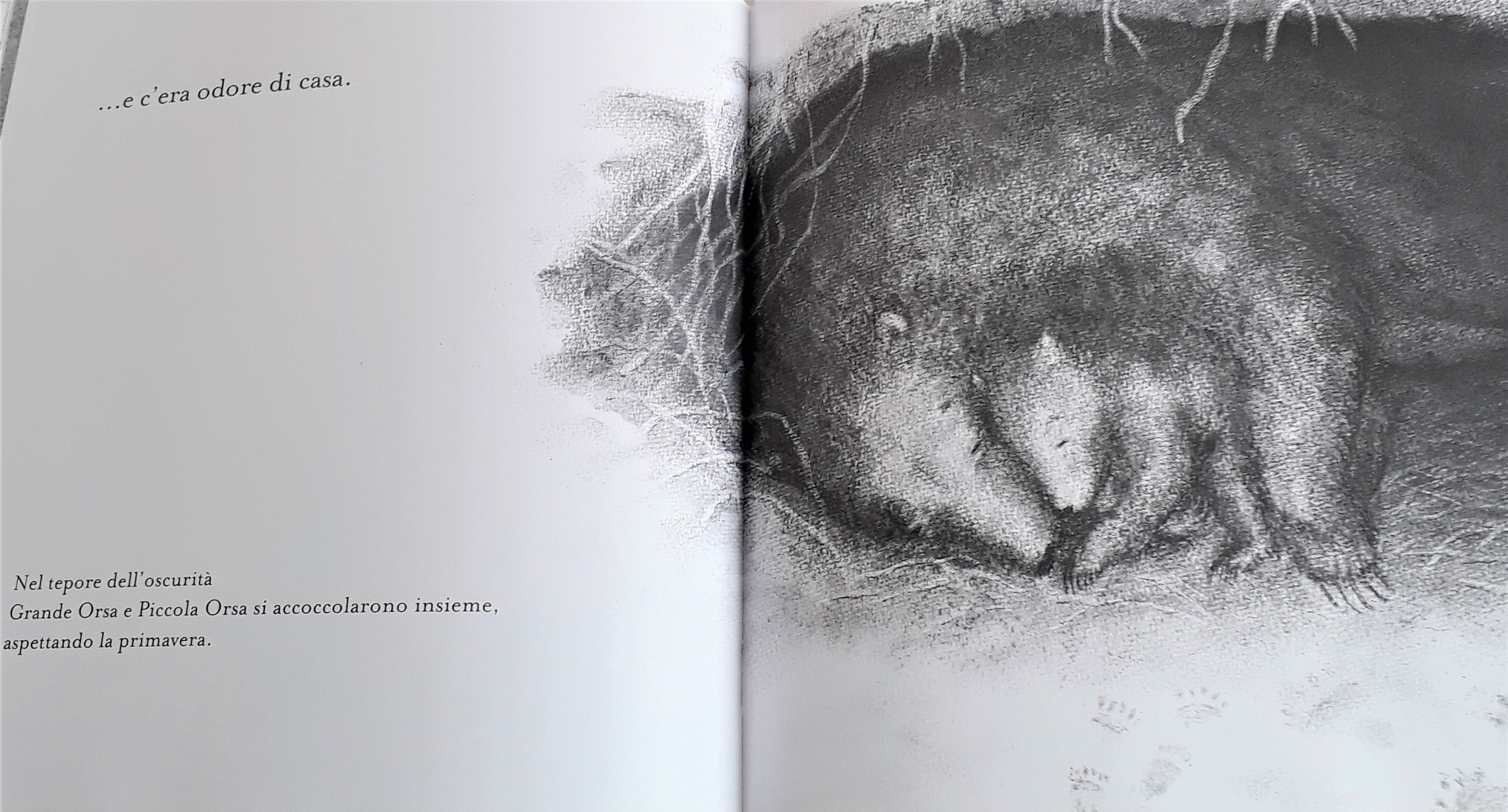 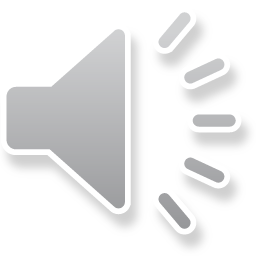 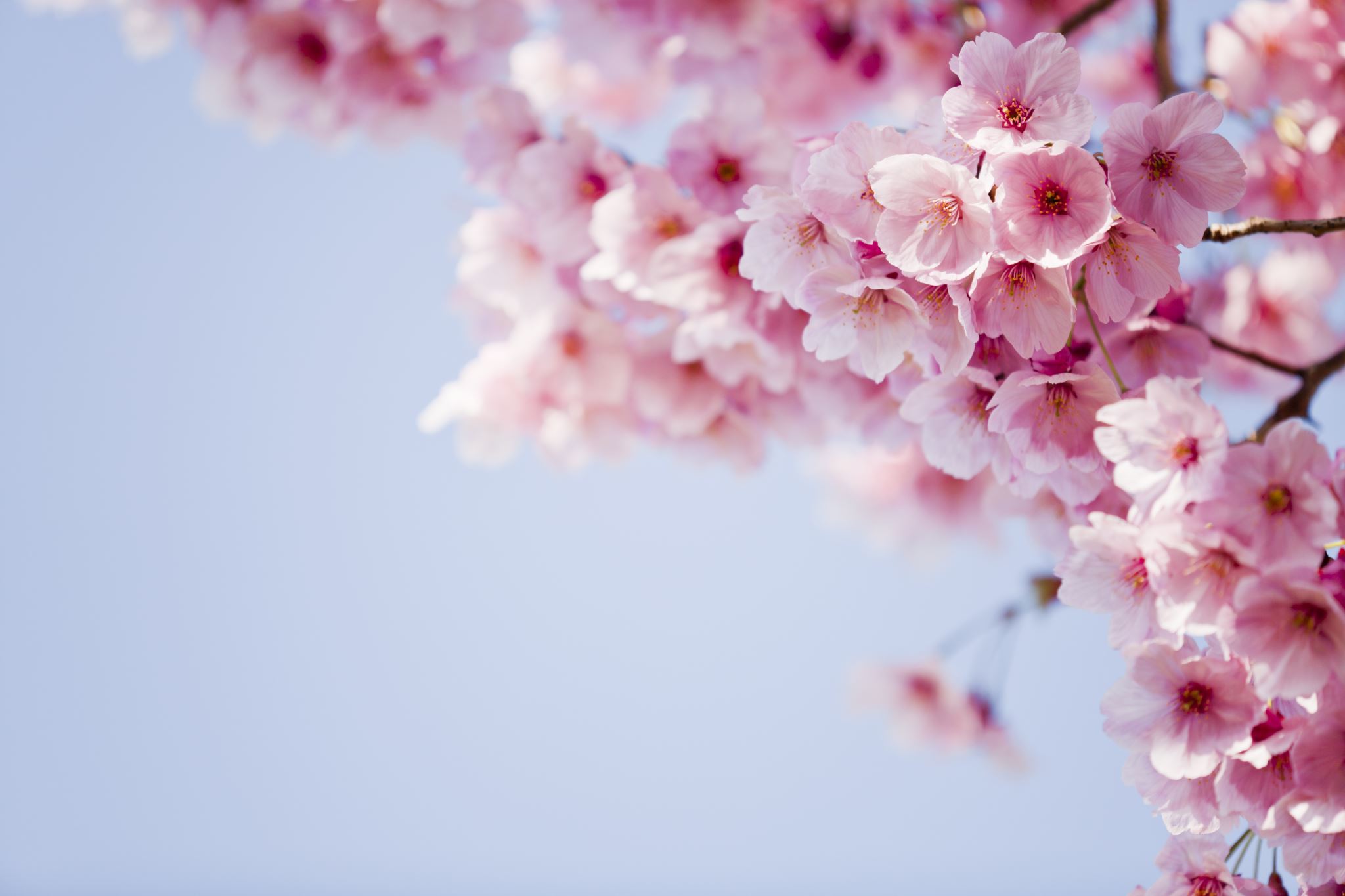 LA MAMMA GUIDA
LA MAMMA INSEGNA
LA MAMMA GIOCA
LA MAMMA NUTRE
LA MAMMA PROTEGGE
LA MAMMA COCCOLA
LA MAMMA AMA
BUONA FESTA DELLA MAMMA
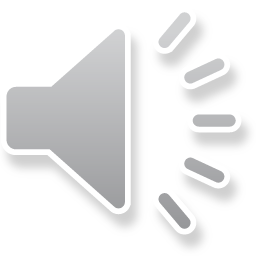